Bude Infants Writing Journey
Year 1 planning
Non-Chronological Report- Dragons.
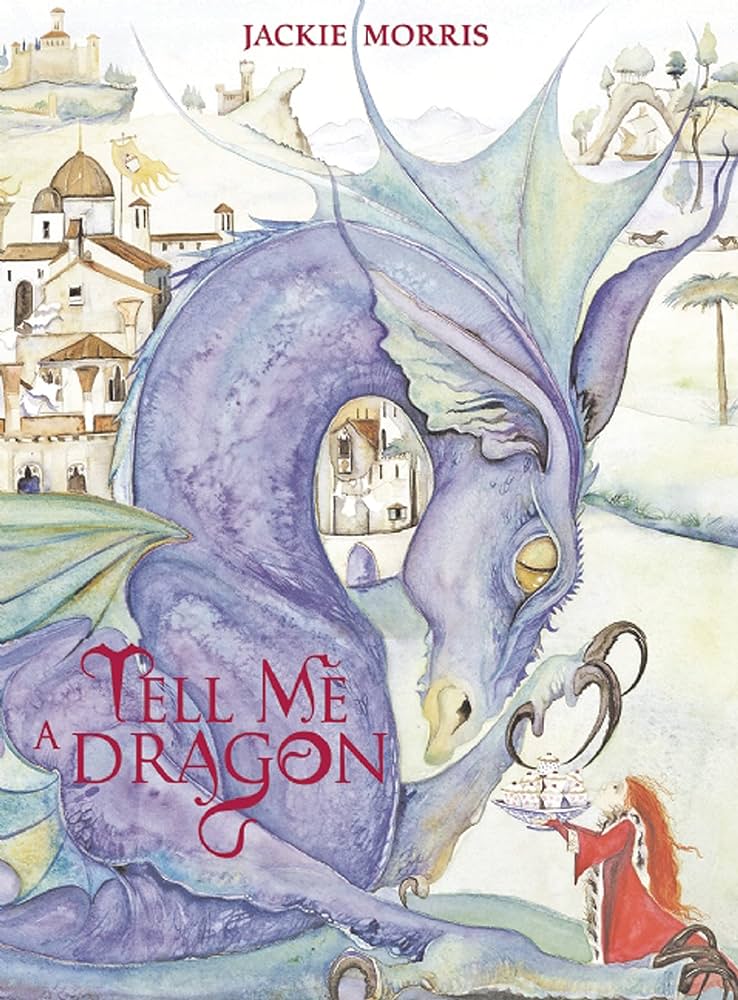 Linked text
Checklist for the unit
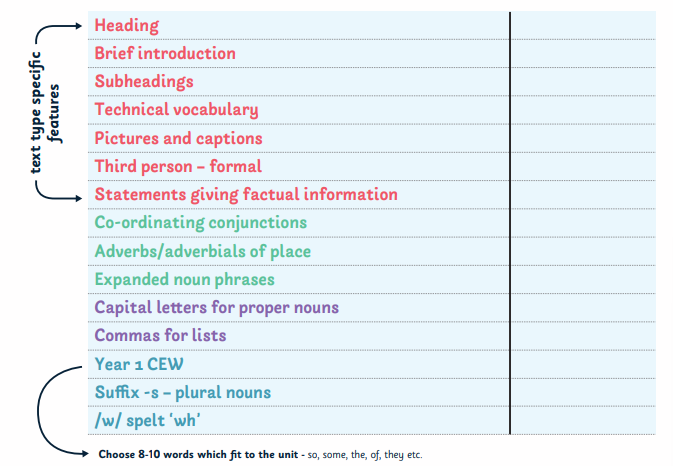 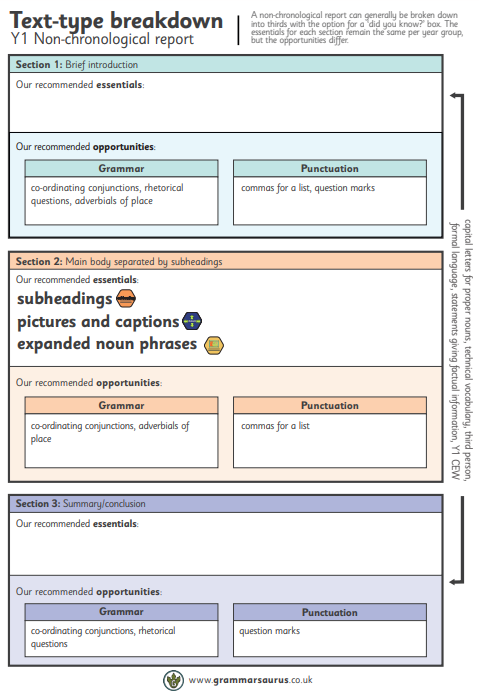 Text-type breakdown for the unit.
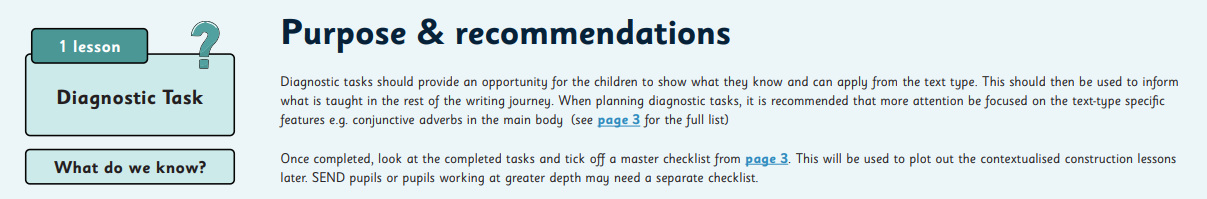 Spelling check
Co-ordination conjunctions to join clauses (and) check
Commas in a list check
Expanded noun phrase check
Capital letters for proper nouns check
Adverbs/adverbials of place check
Question mark check.
Day 1
Children to complete a spelling test in their book.
Use diagnostic test resource
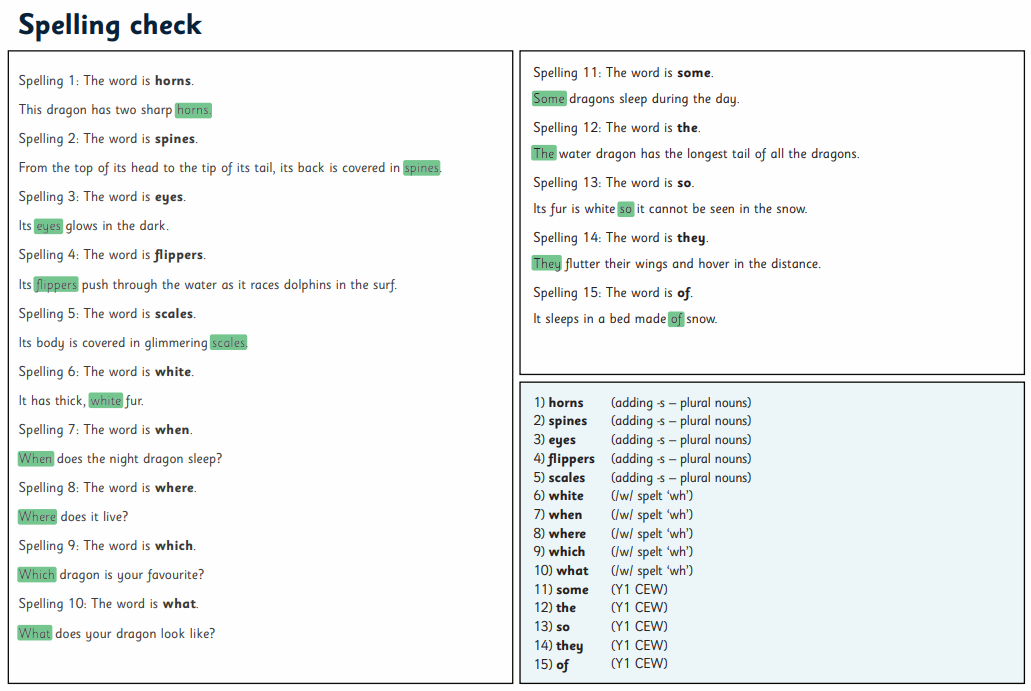 Co-ordinating conjunctions
What word could you use to join these clauses.

its nose is long             its tail is short         

this dragon lives in the cold             it breathes snowflakes
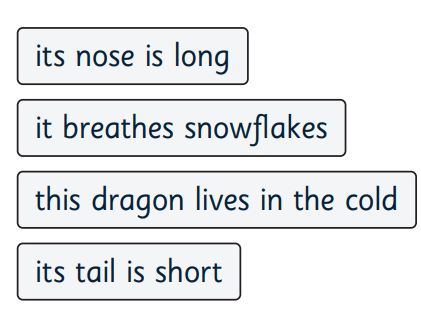 Commas in a list
Can you finish this sentence with a list of three things a dragon eats.

This dragon eats
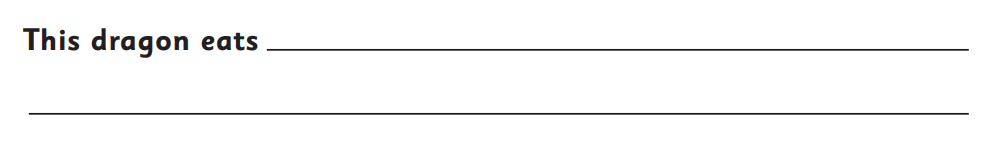 Expanded noun phrase
Use this grid to expand on the nouns.
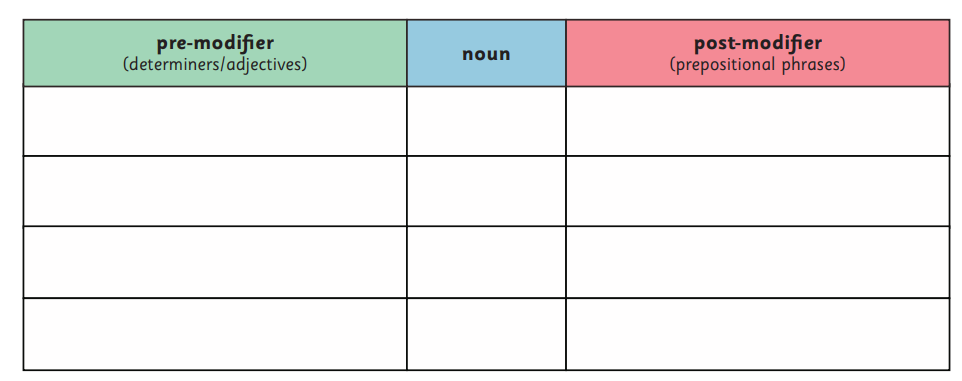 Capital letters for proper nouns
Can you punctuate the sentences with capital letters.
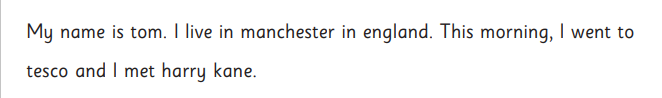 Adverbs/adverbials of place
Add in the following information to the independent clause.
Where did the dragon collect eggs?
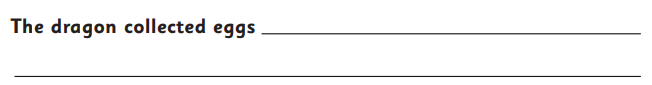 Question marks
Punctuate these sentences with either a full stop or a capital letter.
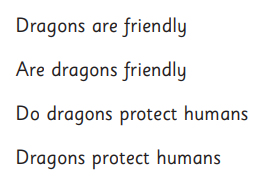 Day 2
Use dragon model text and castle of the united kingdom model text.
Put these in insert whiteboards
Put children in pairs
One with dragon one with castles
Looking at the features of a non-chronological report.
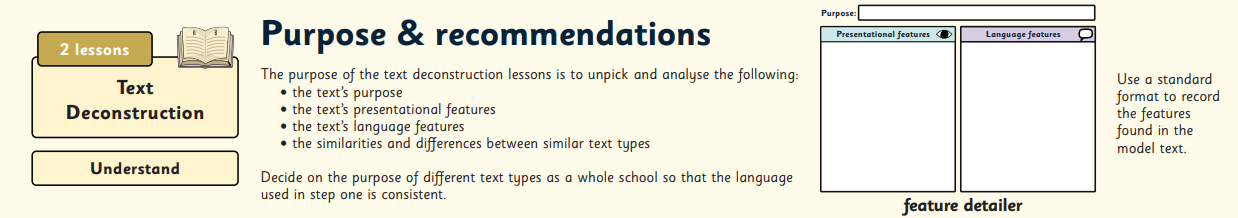 Model text
The purpose of this text type is to document and store information about a topic.
Look at the model text- we are not going to read it. Have model text printed and put in insert whiteboards.
How is the writing organised?
Are there any headings or sub-headings?
Are there any pictures or diagrams?
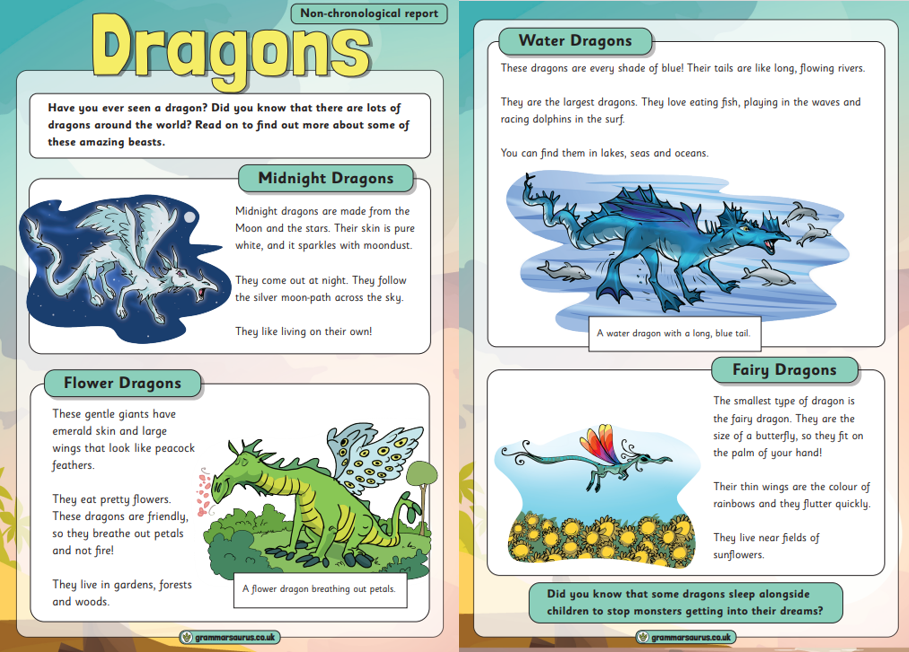 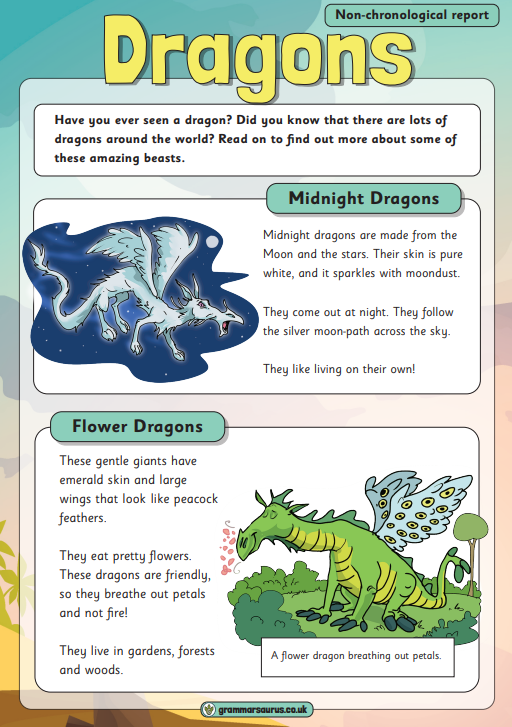 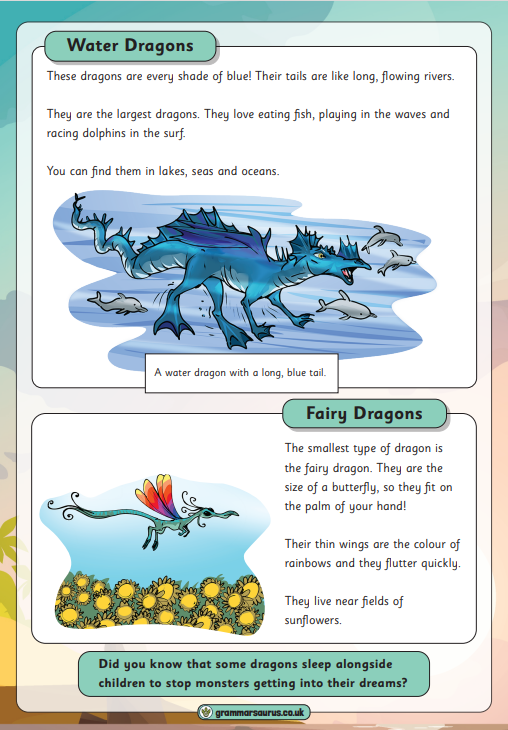 Spot the difference
What is it and what is its purpose?

On the next slide ask children to identify what is different between the 2 texts.
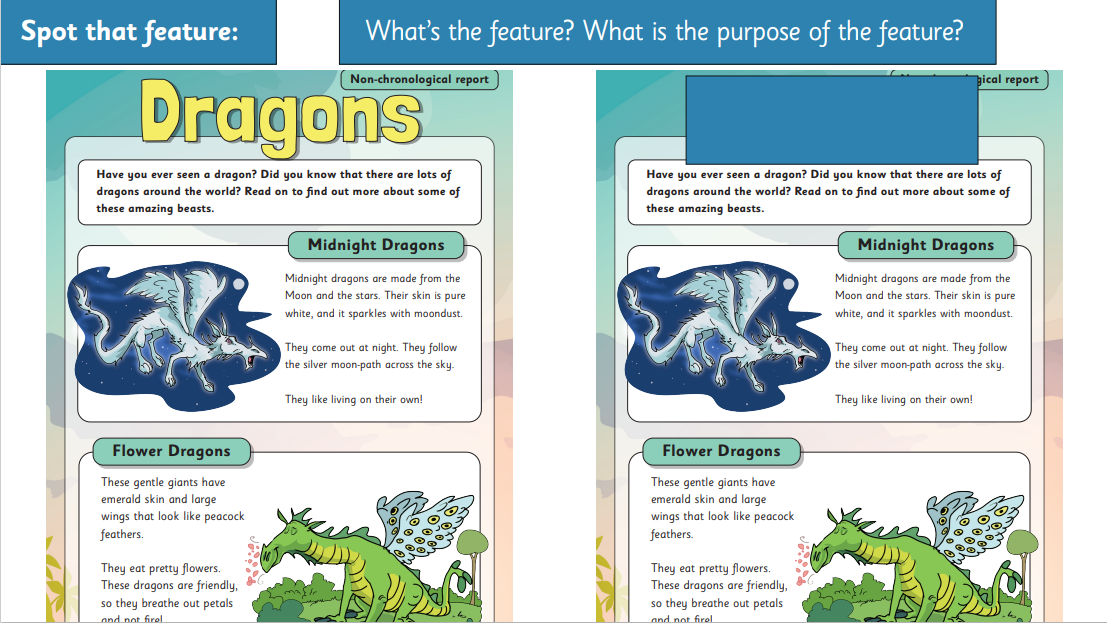 Explain 
Heading- tells the reader what they are going to be reading about.
Ask children to circle the heading on the dragon text.
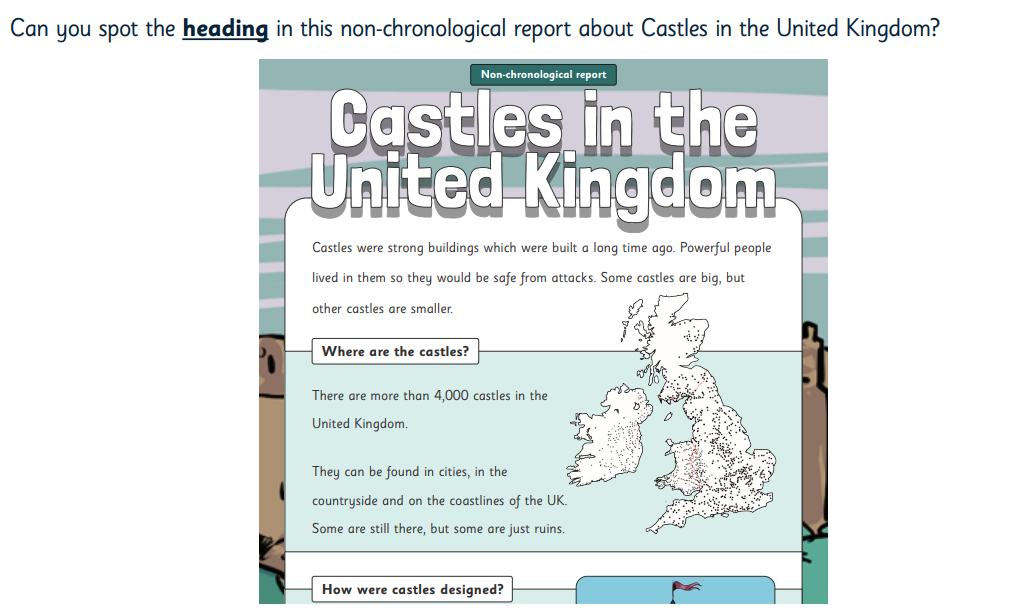 Ask children to circle the heading on this text.
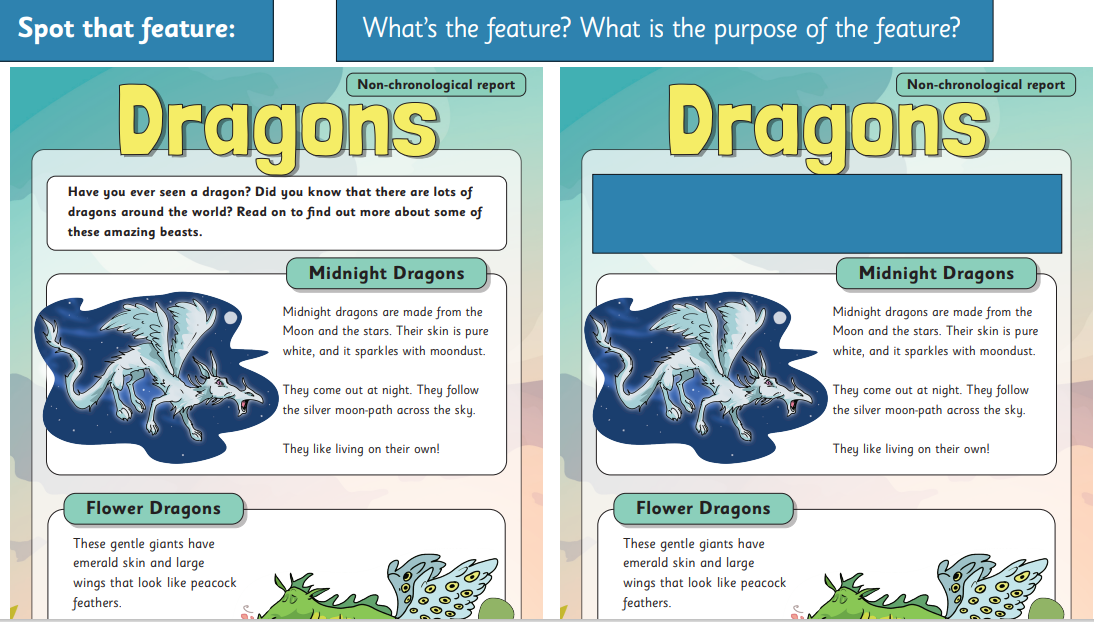 Heading- tells the reader what they are going to be reading about.
Introduction- Introduces the topic of the report. It gives the reader an idea of what to expect in the rest of the report.
Can you circle the introduction on the dragon text.
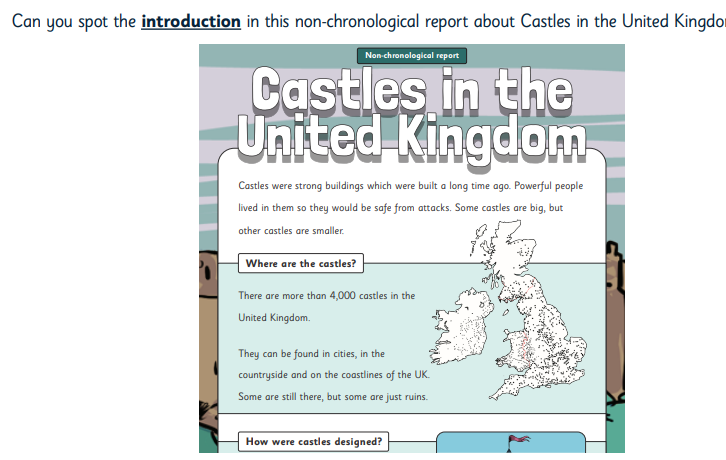 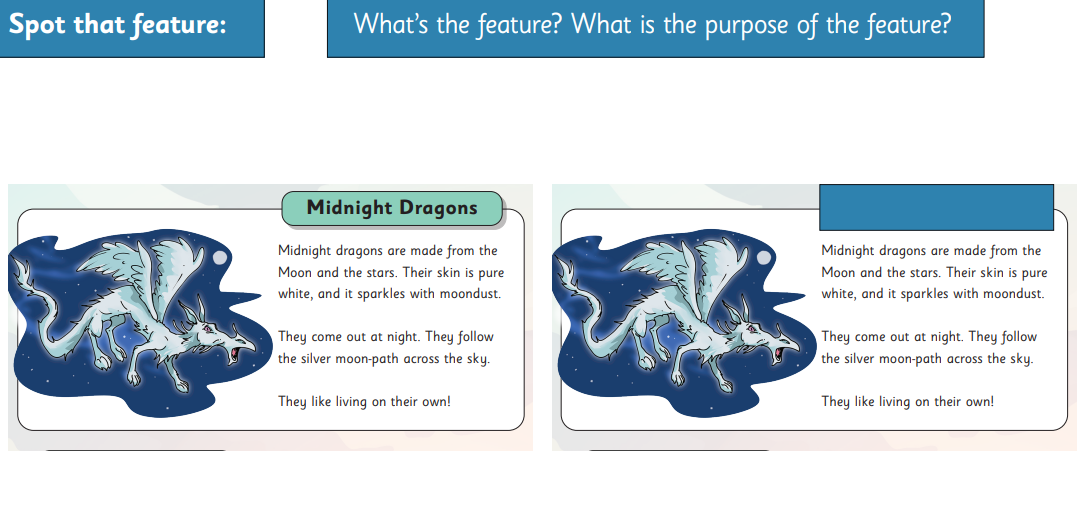 Heading- tells the reader what they are going to be reading about.
Introduction- Introduces the topic of the report. It gives the reader an idea of what to expect in the rest of the report.
Sub-heading- Used to organise information into groups and tells the reader what they can expect to read about in that section.
Can you circle the sub-heading on the dragon text.
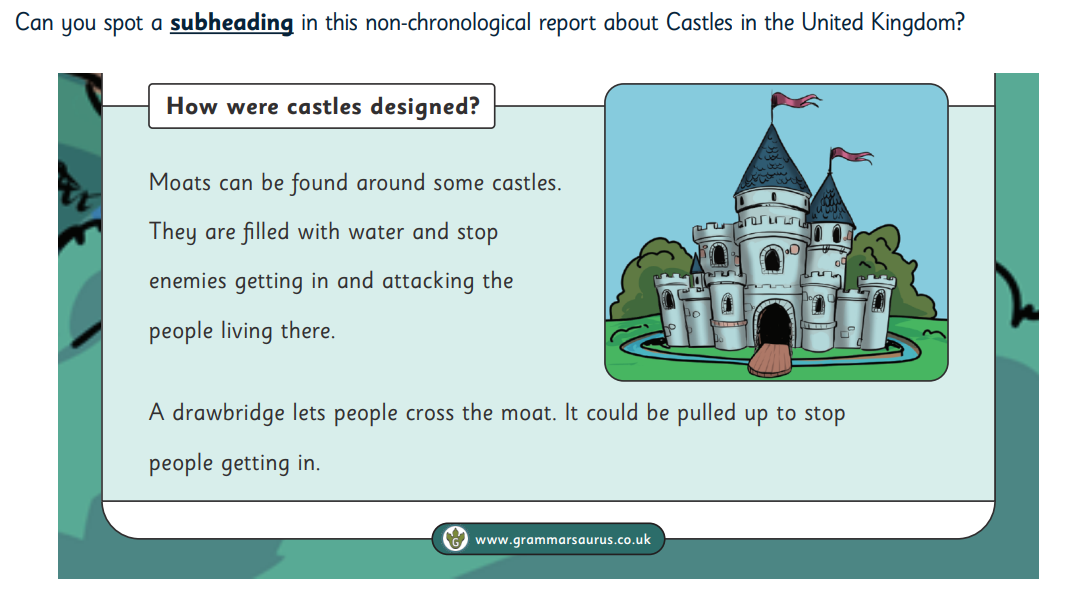 Cosy Read
Teacher to read the model text to the children. 
Children to follow it along with their partner. 

Can they now find all the subheadings?

What else is included in the text that makes it stand out?
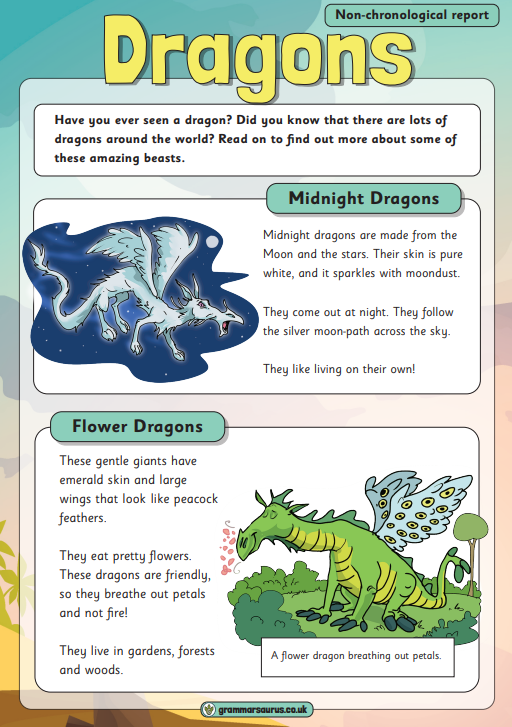 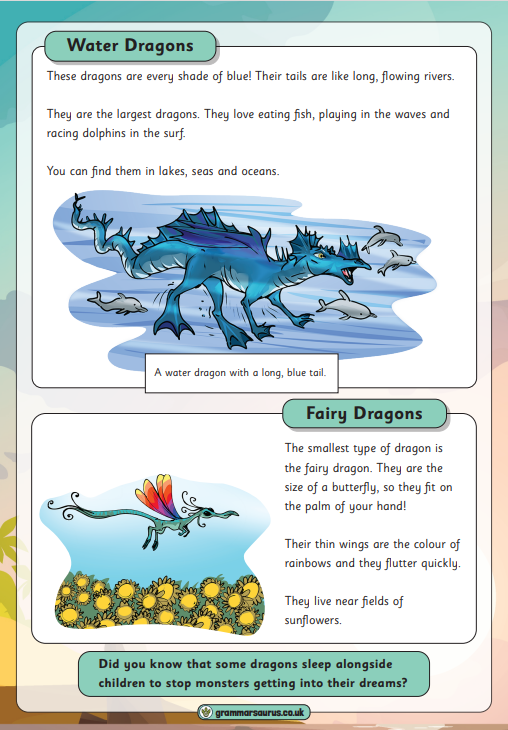 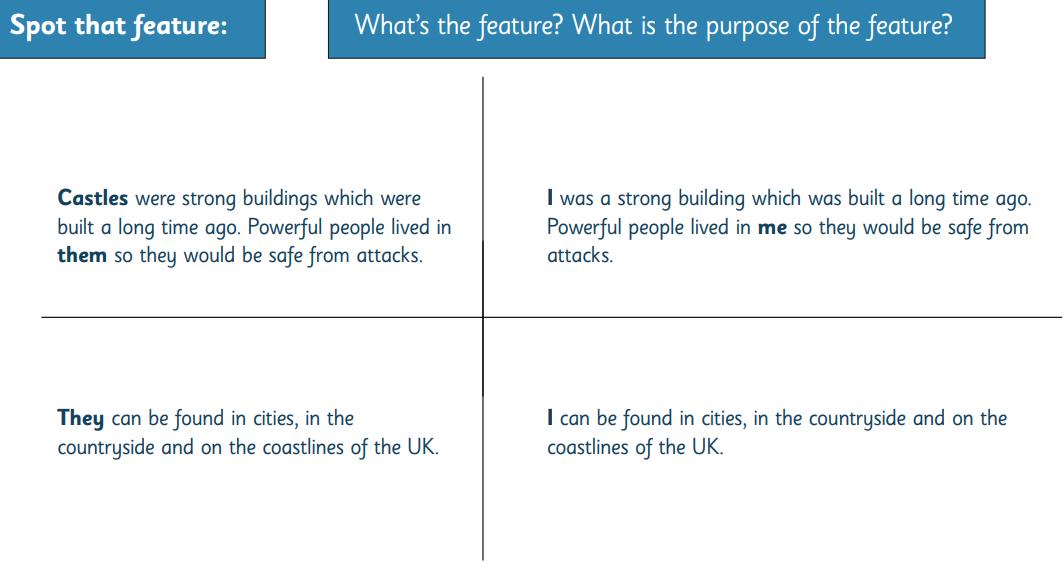 Touch on this but don’t spend long. They need to know that non-chronological reports are written in the third person. They are not writing about themselves.
Heading- tells the reader what they are going to be reading about.
Introduction- Introduces the topic of the report. It gives the reader an idea of what to expect in the rest of the report.
Sub-heading- Used to organise information into groups and tells the reader what they can expect to read about in that section.
Third person- A non-chronological report is written in the third person because the writer is writing about someone (or something) other than themselves
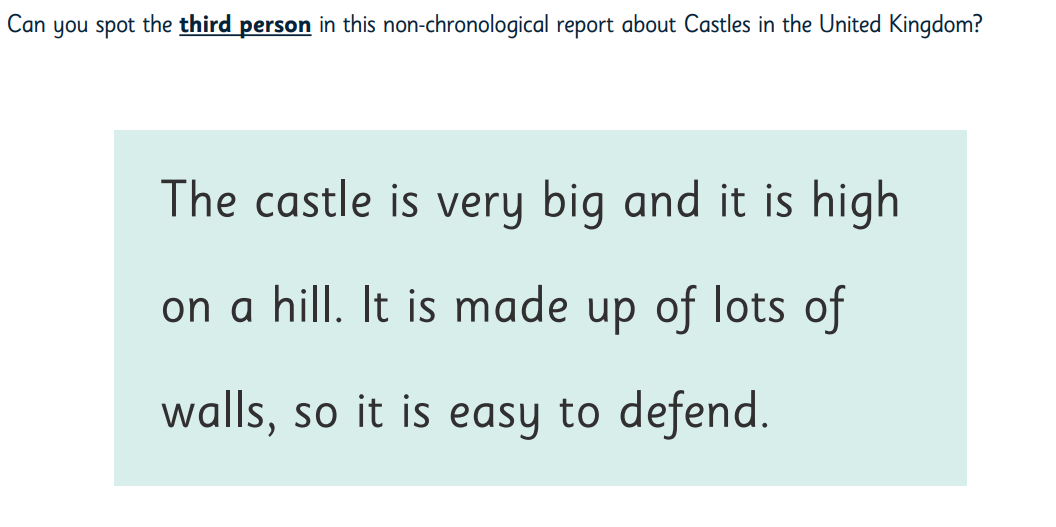 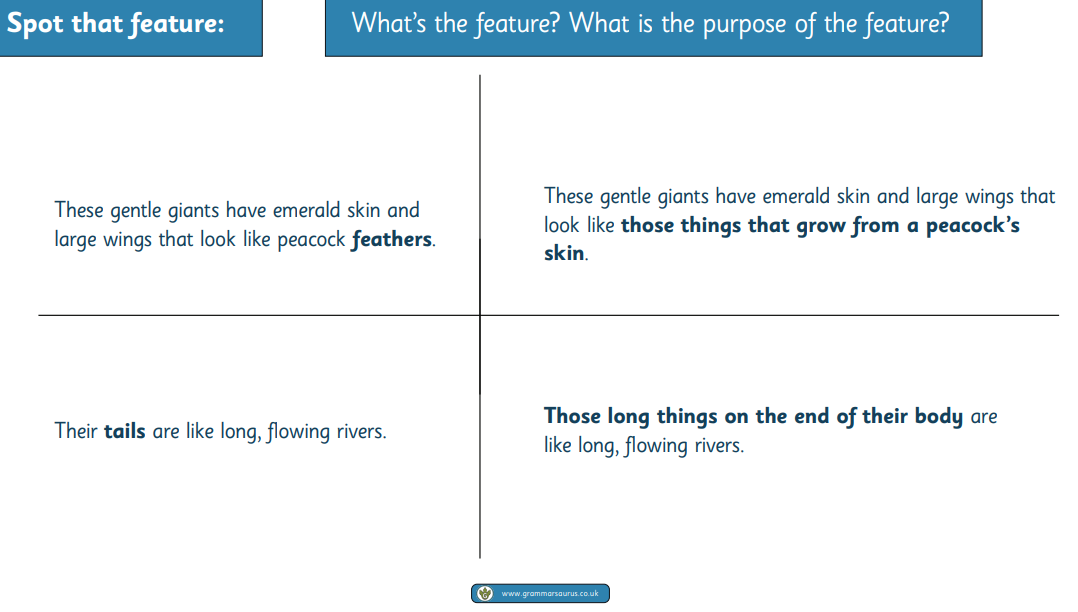 Read this to the children and ask which one sounds better and why. They should say that the author knows what they are talking about.
Heading- tells the reader what they are going to be reading about.
Introduction- Introduces the topic of the report. It gives the reader an idea of what to expect in the rest of the report.
Sub-heading- Used to organise information into groups and tells the reader what they can expect to read about in that section.
Third person- A non-chronological report is written in the third person because the writer is writing about someone (or something) other than themselves
Technical vocabulary- must be used so that the reader can understand the non-chronological report.
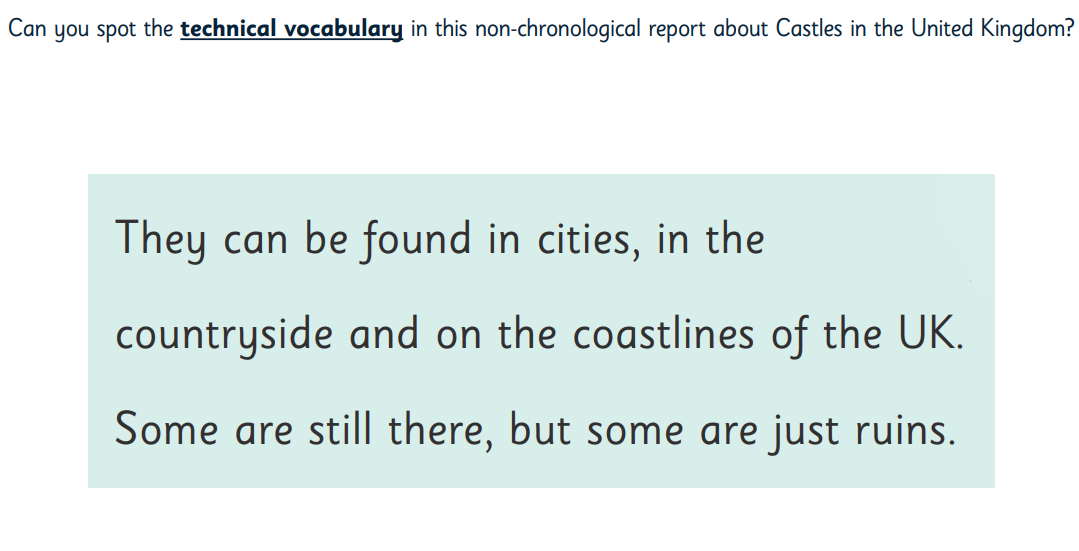 Day 3
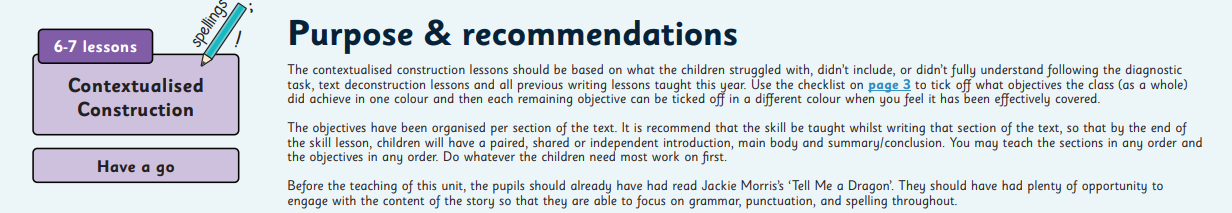 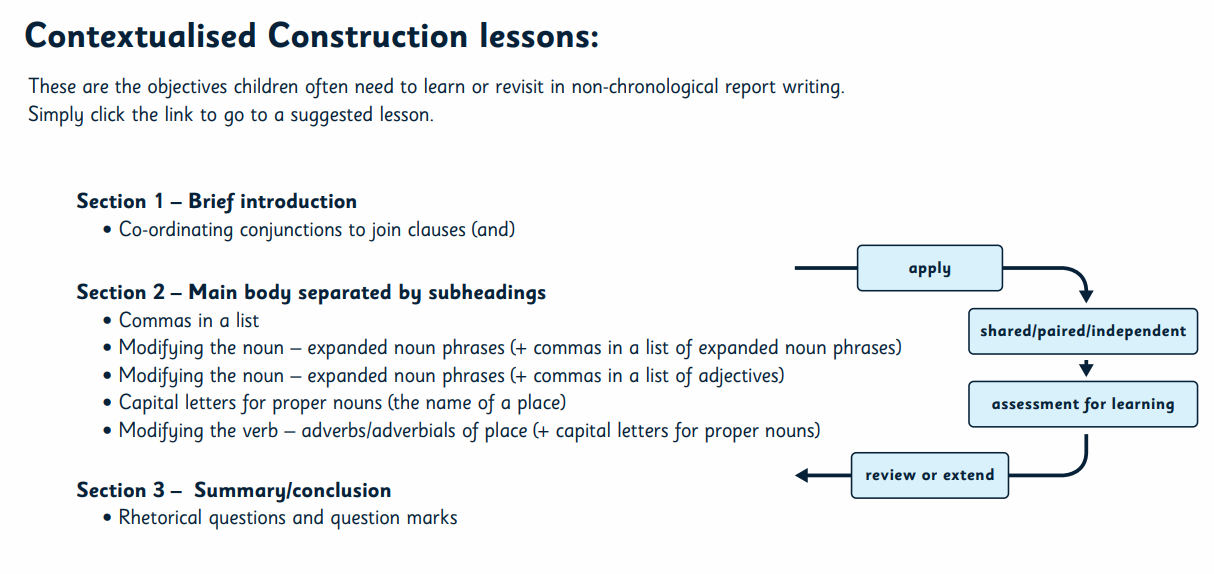 Section 1- IntroductionCo-ordinating conjunctions to join clauses (and)
1. Provide children with following independent clauses.
Follow Place Value of punctuation structure
are
friendly creatures
dragons
have
a bad reputation
dragons
many kinds of dragon
exist
Model finding subject, verb and any left overs (drawing an arrow pointing to the clause they belong to.)
2. Independent application
Use resource children to continue prior learning of PVOPG to complete this activity independently.
Day 4
Can you write me a sentence about this dragon.
Starter
Let’s look at the sentence we did yesterday…
Dragons are friendly creatures. Dragons have a bad reputation. Many dragons exist.
3. These sentences would be perfect for an introduction!
They give information about dragons in general. 
They do not give information about any specific dragon.
Introduce ‘and’ which can be used to join two simalar sentences together.
4. and
and can be used to join two independent clauses that are similar ideas, the second clause adds more information of a similar kind to the first clause.
5. Concrete resources to print
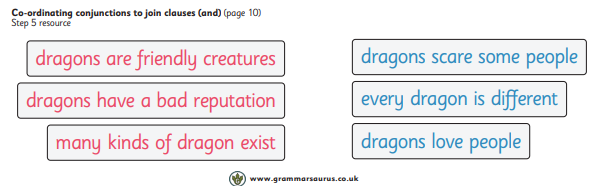 Cut out a red clause which blue clause sounds similar? Stick one side of flip chart stick blue other side. Stick the and in the middle to join and read it outloud.
Model
We will choose on of each of the red clauses to add to one of each of the blue clauses using ‘and’
“Dragons are friendly creatures”
Which of the blue clauses could we join “dragons are friendly creatures” using ‘and’?
We are using ‘and’ to join similar ideas, the second clause must add more information of a similar kind to the first.
Read each possible pairing aloud, re-arranging the clauses as you do so.
Speak your thoughts aloud, giving reasons for either rejecting or accepting each pairing.
6. Independent application
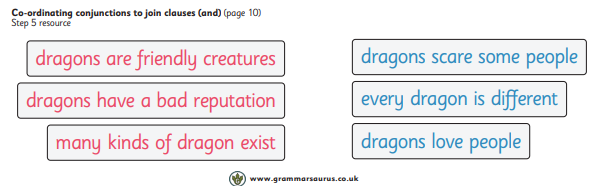 Children to cut and stick with ‘and’ to join sentences.
Day 5
Look at your flip chart example of the sentences put together using ‘and’.

Today we are going to write out the sentences.
7. Model the punctuation of a multi-clause sentence.
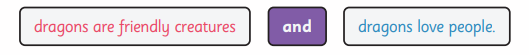 Model the writing of this sentence in its abstract form on flip chart, speaking your choices aloud as you do so.
8. Model the writing of this sentence in its abstract form on flip chart, speaking your choices aloud as you do so.
Children to use their work from yesterday to write the sentences in its abstract form. Making sure they are using ‘and’ to join the two sentences together.
Day 6
Explain today we are going to be making our introductions better and not as clunky. Read the sentence below from your flip chart.
9. Dragons are friendly creatures and dragons love people.
What word has been repeated?
Which pronoun could we use to avoid repeating the noun ‘dragons’
he
she
they
we
it
10. Re-write the sentence replacing repeated word with a pronoun.
What does ‘they’ refer to?
11. Independent application
Re-write the remaining two sentences replacing any repeated words with a pronoun.
First sentence has been modelled by teacher.
Second sentence children do on the carpet on whiteboards and guidance. 
Third sentence independent in book.
Photograph of whiteboard sentence to stick in bookl
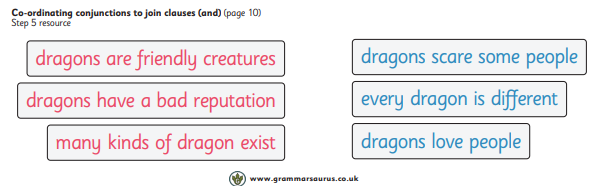 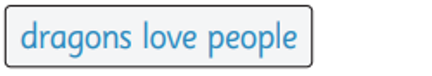 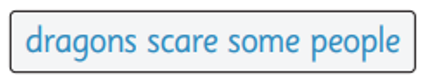 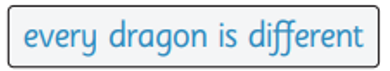 Day 7
12. Dragons are special creatures and
This is perfect for our introduction because it gives information about dragons in general. It does not give information about any specific dragon. 
When we use ‘and’ to join two independent clauses that are similar ideas, the second clause often adds more information of a similar kind to the first clause.

What more information of a similar kind could we add to this first clause?
Generate ideas in talk partners and expand on vocabulary.
Write on flip chart “Dragons are special creatures” (what could make dragons special?)
When you are happy with ideas model writing next part of the sentence orally vocalising ‘and’ and ‘they’ pronoun choice.
Model
Dragons are special creatures and they have special abilities.
13. Guided write
Some dragons are big and
Again, as a class generate lots of ideas. This time children to write the sentence on their whiteboard so it is guided by teacher. 
Take picture of children's whiteboards.
Independent write
Some dragons are pets and they



Dragons make great friends and they
Day 8
14. Model the introduction
Many kinds of dragon exist and every dragon is different.
They are special creatures and they have special abilities.
15. Introduction
Children to write the introduction to their non-chronological report about dragons with a focus on the co-ordinating conjunction ‘and’. Dependent on assessment, they may do so independently, in pairs or with support of an adult. Some children may draw upon ideas from all previous sentence work. Some children may develop their own ideas.
Day 9
Section 2- Main body separated by subheadings.Commas in a list
On whiteboards practice the formation of commas

       ,
1. List nouns we can see
Practice adding –s to plural nouns
Teacher to model writing these in a list focusing on using a comma.
Repeat step for each dragon.
Ask children to list nouns they can see from the picture of an ice dragon. Orally emphasis single and plural adding s and explaining “claws because there are more than one claw”
Ice Dragon
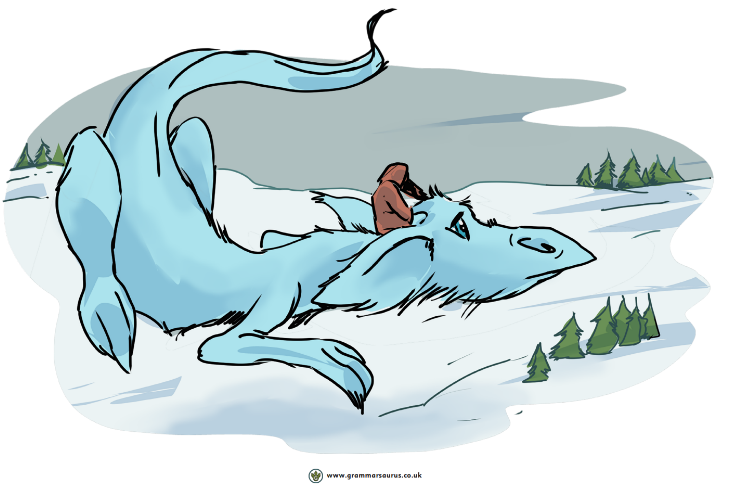 Egg Dragon
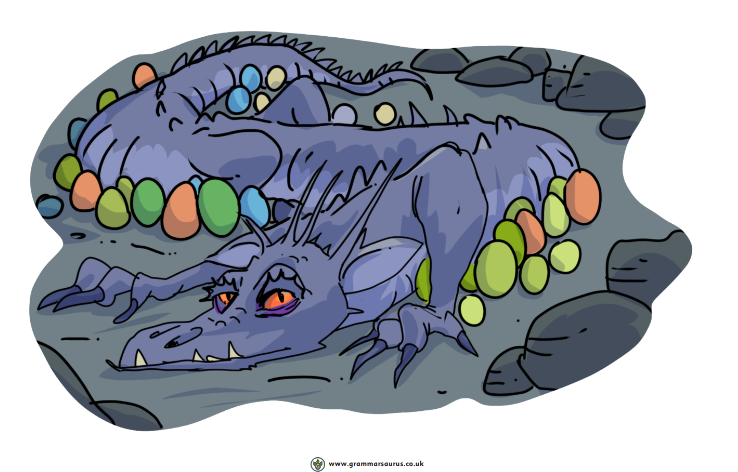 Underwater Dragon
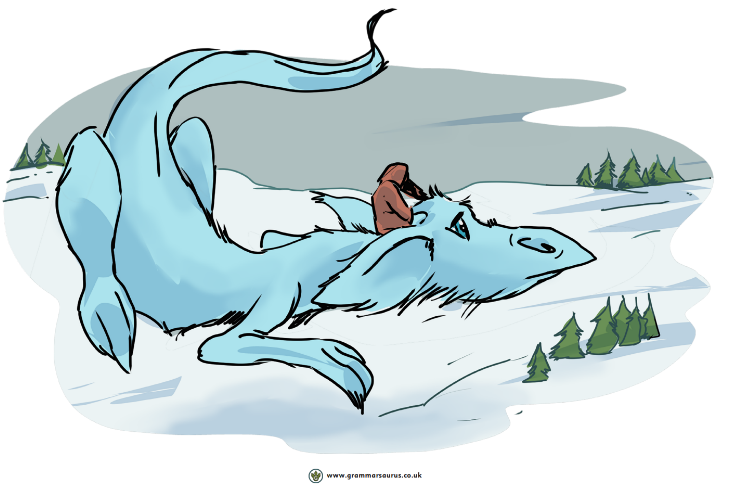 Guided write
Ice Dragon
fur, eyes, ears, tail, mane, nose, legs, nostrils, mouth
Independent write
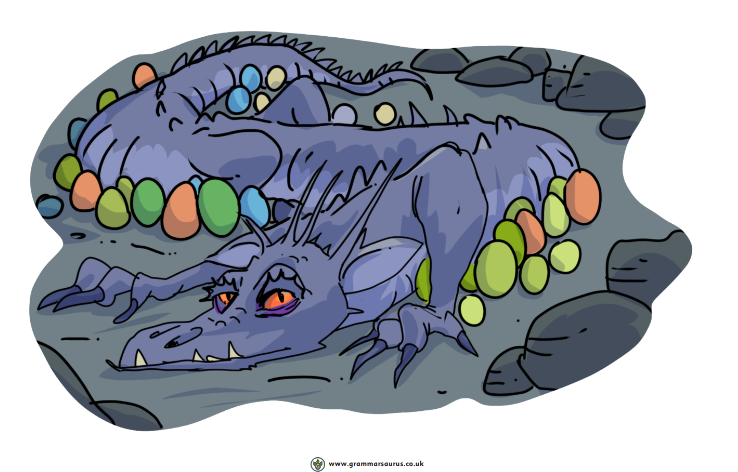 Egg Dragon



Underwater Dragon
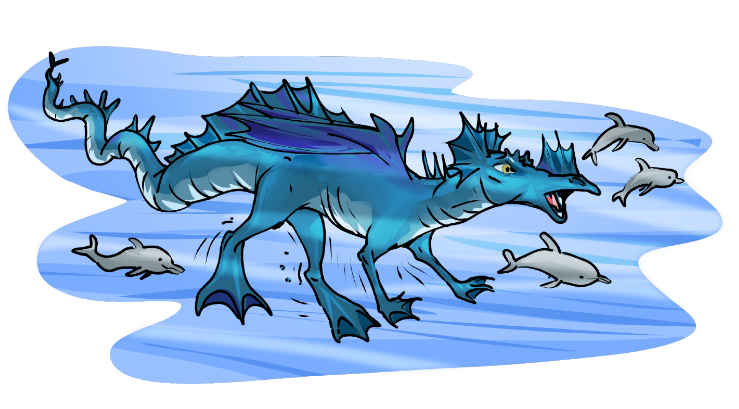 2. Using physical representations of full stops, commas and ‘and’, and pictures to represent three of the physical characteristics of a chosen dragon.
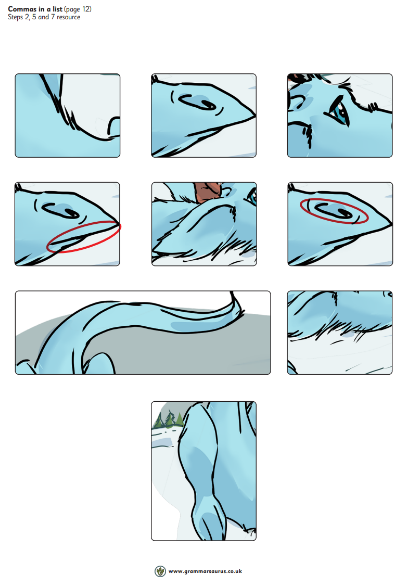 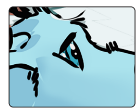 ,
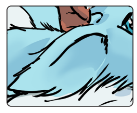 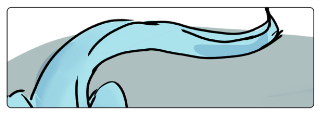 Ice dragons have
and
3. Read the sentence aloud including punctuation.
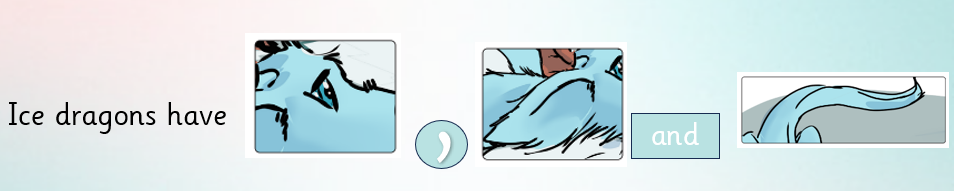 Ice dragons have eyes (comma), ears and a tail (full stop).
My turn your turn.
4. Write the sentence on the board as its being read aloud.
5. Guided
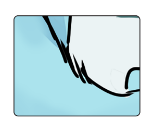 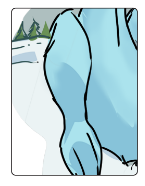 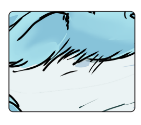 Ice dragons have



Punctuate using cards

Orally say sentence

Write sentence
Independent application
Modifying the noun-expanded noun phrase
With a focus on the ice dragon, list some of the sight nouns (physical characteristics from step 1) in the table. Use the ice dragons picture for support, model the modification of the noun using adjectives (and determiners where appropriate) 

A modifier is a word, clause or phrase used to changed the meaning of another word to make it more specific. It gives extra information about a noun.
Model
thick
fur
eyes
ears
tail
Independent application
Resource to print
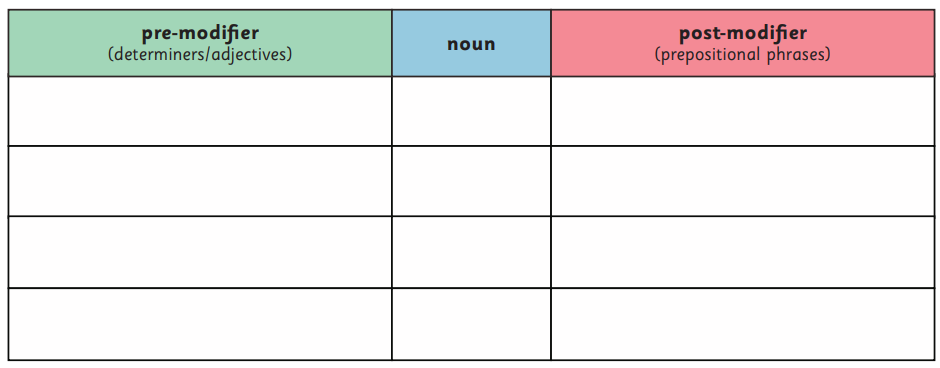 7. Explain
We are going to use these expanded noun phrases to add detail and description to our lists.
Use pictures and symbols to show the following sentence.
Orally compose sentence adding modifications.
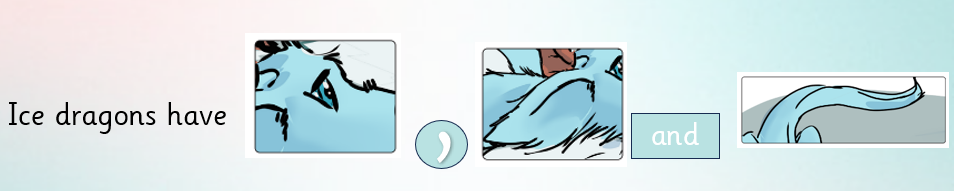 Ice dragons have blue eyes (comma) floppy ears and a long tail (full stop) 

Write the sentence on the board as it is being read out loud.
8. Compare sentences.
Ice dragons have blue eyes, floppy ears and a long tail. 

Ice dragons have eyes, ears and a tail.

What do we know from the first sentence that we did not know in the second? 
How has detail and description been added to the sentence?
9. Repeat steps 7 and 8 with further examples of the ice dragon using the table in step 6.
Guided write
Ice dragons have thick fur, short legs and a tangled mane. 

Use picture prompts and the table to generate ideas.

Model thought process when writing the sentences,
Independent write
Pictorial
Oral
Writing
10. List sight nouns for the egg dragon or the underwater dragon
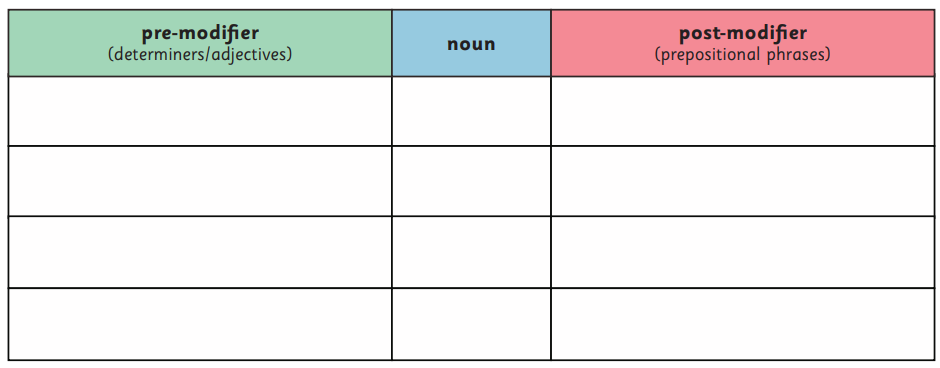 11. Use expanded noun phrases from step 10. Build sentence pictorially then in writing.
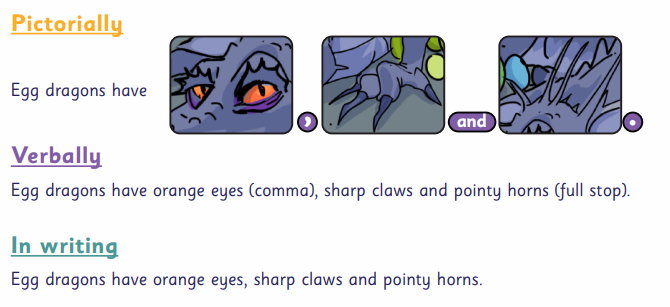 Modifying the noun- expanded noun phrases
1. Provide this resource
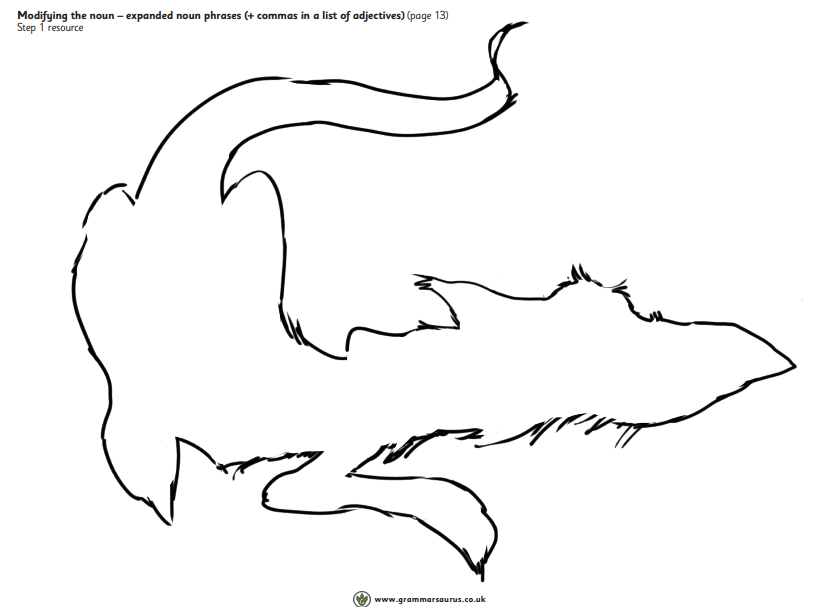 Write the physical characteristics around the outside and adjectives to describe character traits on the inside.
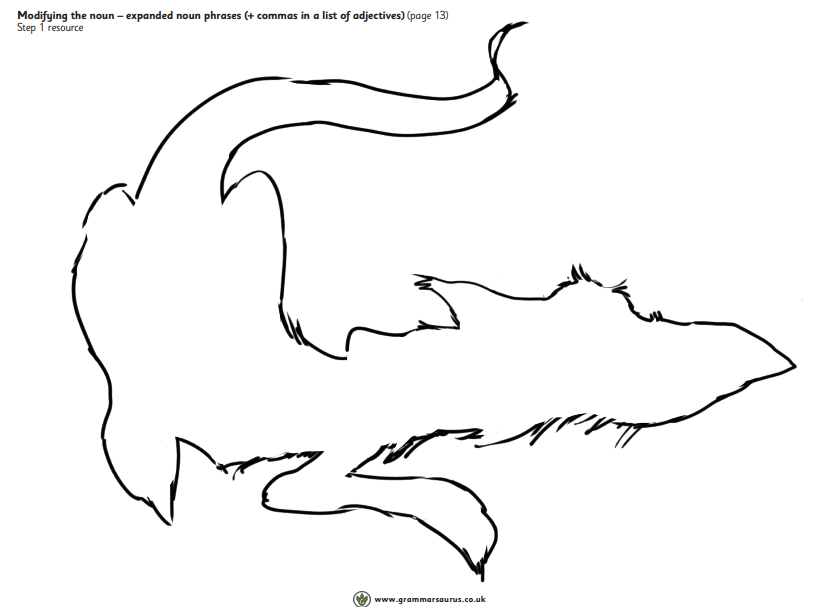 fur
eyes
calm
clever
2. Show the following choosing an adjective from previous task
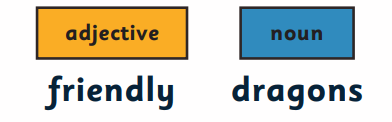 Verbalise the sentence pointing to the words as they are said. 
Ice dragons are friendly dragons.
3. Add to the structure so it reads as follows:
We could modify the noun with two adjectives to add more detail and description. A comma must be used to list these adjectives. Together lets choose another adjective that describes the dragons personality.
Add the expanded noun phrase to the  table.
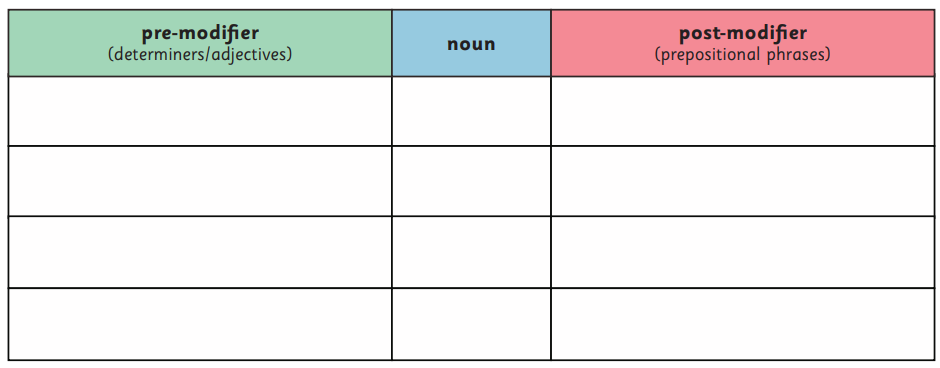 friendly
dragon
Verbalise the sentence.
Ice dragons are kind (comma) friendly dragons (full stop)
Model the sentence in writing
Ice dragons are kind, friendly dragons.
4. Repeat step 3, modelling further examples for the ice dragon.
5. Provide children with this resource.
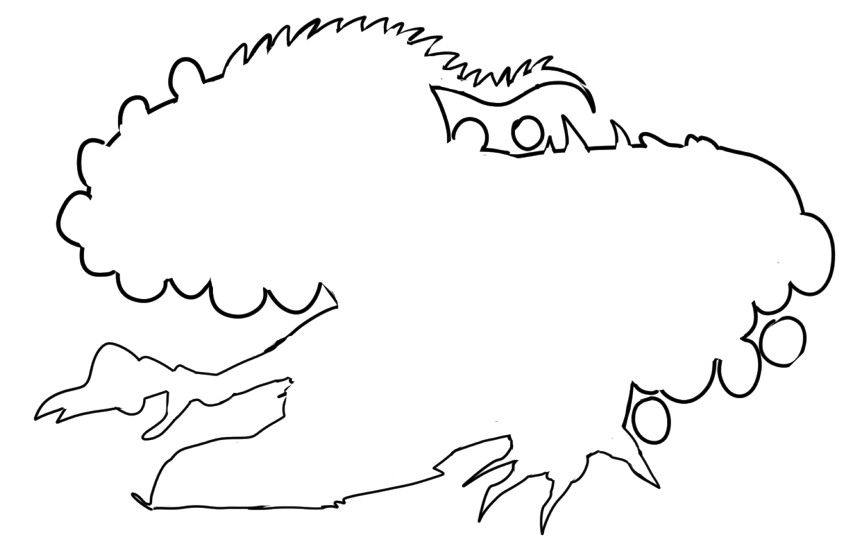 Write physical (nouns) characteristics around the outside.
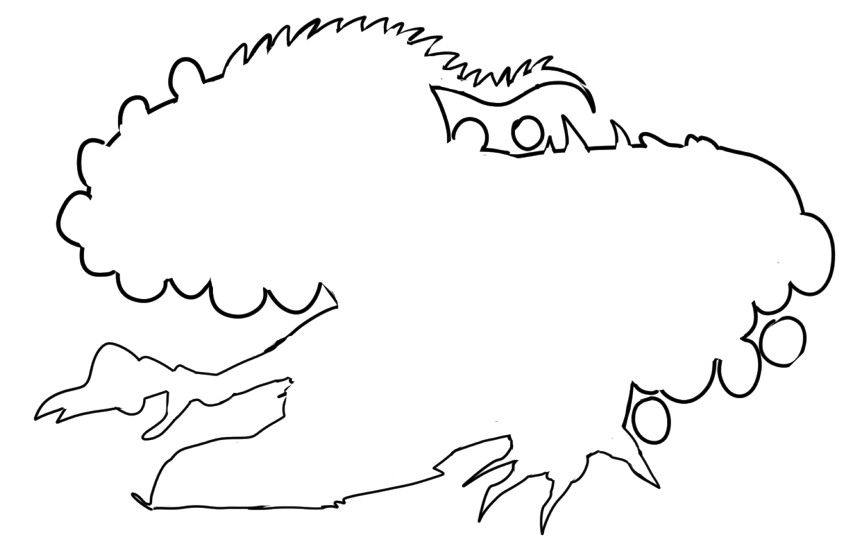 Claws
Eyes
Ears
Scales
Teeth
Spikes
Tail
eggs
Can we think of some adjective to describe their character?
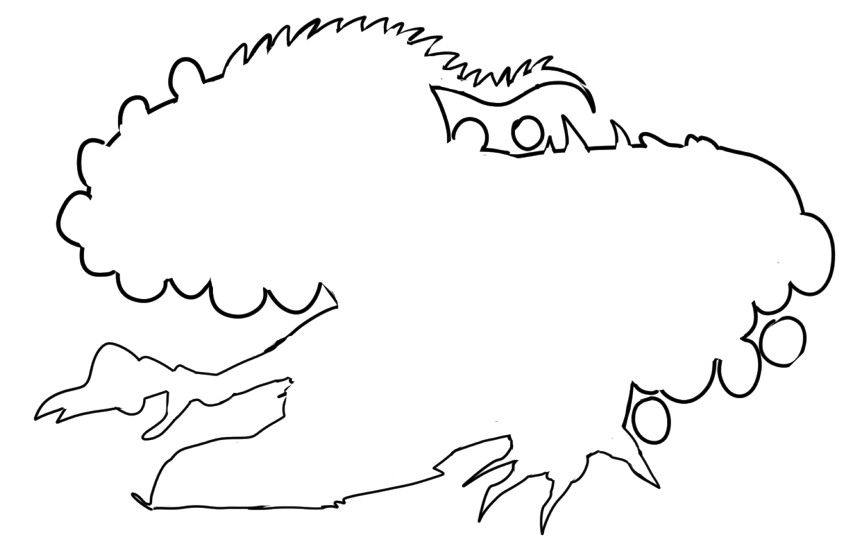 Kind
Friendly
Loyal
Caring
Loving
generous
6. Show following structure and repeat step 3 (pictorial, verbal, written) for the egg dragon.
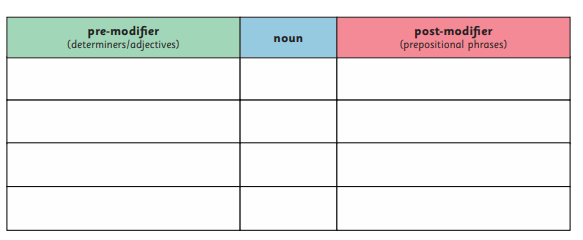 7. Referring to the modelled table from step 3 and the dragon from step 1.
I am going to modify my noun phrase using ‘with’ to add detail and description






The pre-modifiers (adjectives) focus on the dragons personality. I am going to use the post-modifier (with…) to focus on the dragons appearance.
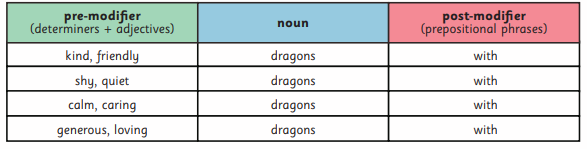 8. Model the post-modification of each noun (dragons) using ‘with’
Say thought process as you go and verbalise the expanded noun phrase within a sentence.
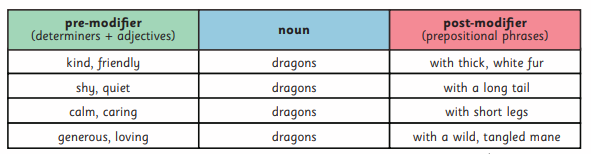 9. Use expanded noun phrases from the table to model application in a sentence.
Children who need more scaffolding to choose only one adjective for post-modifier.
Guided write
Ice dragons are kind, friendly dragons with thick, white fur.
10. Children to use their table from step 6 to build upon their expanded noun phrases with post-modifiers beginning ‘with’ which describes the dragons appearance.Independent write
11. Model write the first two sentences of the section about the ice dragon with a focus on expanded noun phrases and commas in a list
Ice dragons
Ice dragons are kind, friendly dragons with thick, white fur. They have blue eyes, floppy ears and a long tail.
12. Independent write
Children to write the first two sentences about an ice dragon, an egg dragon and/or underwater dragon.
Focus on expanded noun phrases and commas in a list
Capital letters for proper nouns
1. Where does the ice dragon live?
Where does the egg dragon live?
Where does the underwater dragon live?

Look at the book for more inspiration
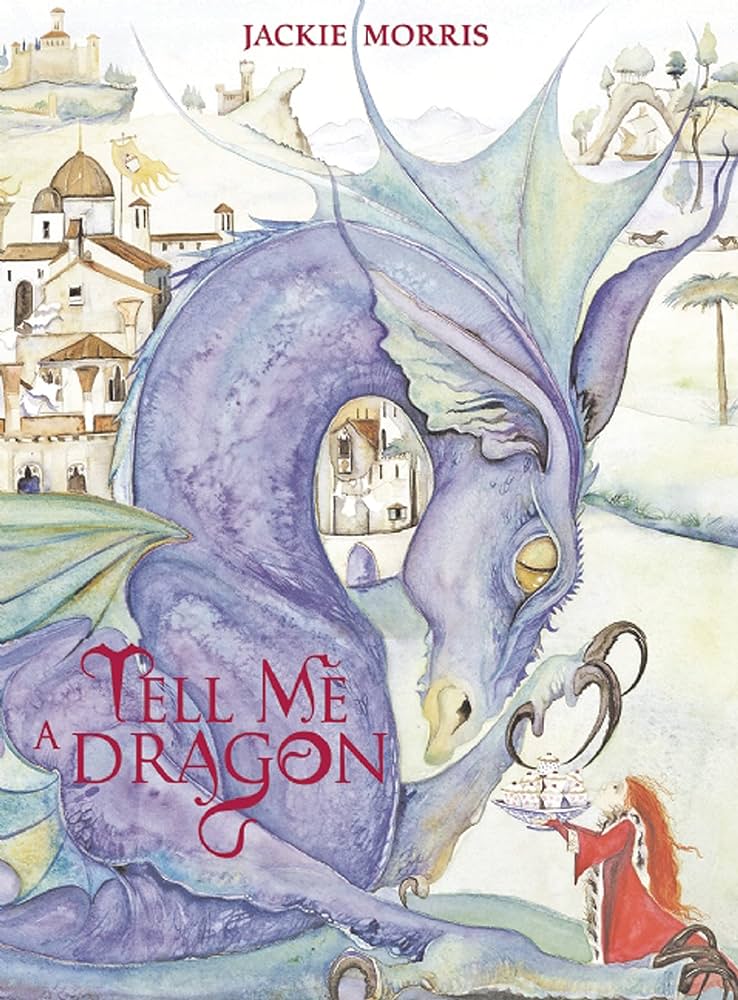 2. Provide the children with following word cards.
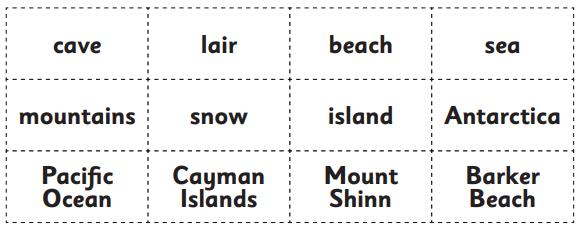 Where do ice dragons live?
Where do egg dragons live?
Where do underwater dragons live?

Use your word cards for inspiration.
3.
A common noun refers to a general person, place or thing.
A proper noun refers to a specific person, place or thing.
4. Sort the words from step 2
Can you sort the words into common nouns and proper nouns justifying your choice.
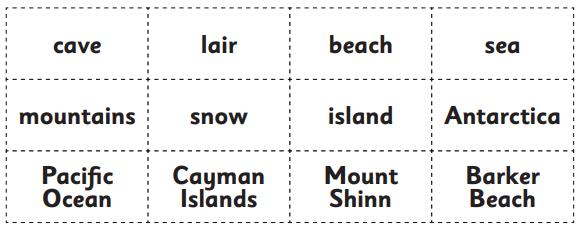 If more work is needed on consolidating common and proper nouns go back to PVOPG
Modifying the verb- adverbs/adverbials of place
1. Let’s look at the following sentence
Ice dragons live. They sleep. Ice dragons fly. They swim.

Can you find all the verbs.
2. We are going to modify the verbs in these sentences to add further description and detail to our writing.
To do this we are going to use adverbials: Where did the verb happen?
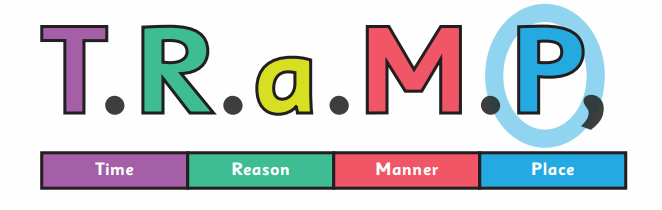 3. Can we modify the verb.
Ice dragons live.


What are we modifying?
What is the verb?
Where do ice dragons live?
4. Let’s write the sentence with the addition of the adverbial.
Ice dragons live in Antarctica.
5. According to this sentence, where do ice dragons live?
Ice dragons live in Antartica.


Underline the adverbial of place.

Ice dragons live in Antartica.
6. According to this sentence, where does the ice dragon live?What is the adverbial of place that is modifying the verb? Underline the adverbial of place.
Ice dragons live in caves.
Ice dragons live in the snowy mountains.
Ice dragons live in Antartica.

Challenge
Ice dragons live in caves in the snowy mountains of Antartica.
In books independent application
Ice dragons live
7. Use the second sentence from step 1. Model modifying the verb.
They sleep

What are we modifying?
What is the verb?
Where do ice dragons sleep?
8. Rewrite the sentence with the addition of the modifier. Talk your thoughts as you do it.
Ice dragons sleep


Can you write your own sentence modifying the verb to sleep.
9. According to this sentence where do ice dragons sleep?
Ice dragons sleep under the stars.

Underline the adverbial of place.
10. According to these sentences, where does the ice dragon sleep? What is the adverb/adverbial that is modifying the verb?
Ice dragons sleep on snow beds.
Ice dragons sleep under the stars.

Challenge
Ice dragons sleep on snow beds under the stars.
11. Provide children with the next independent clause from step 1.
Ice dragons fly.

What are we modifying?
What is the verb?
Where do ice dragons fly?
12.
They swim

What are we modifying?
What is the verb?
Where do ice dragons swim?
13. Display class text we have written so far. Continue the model with a focus on adverbials of place and capital letters for proper nouns.
14. Independent
Write about where your dragon lives and what it does focusing on adverbials of place and capital letters for proper nouns.
Section 3- Summary/conclusion
Prior to this lesson recap the formation of a question mark.,
1. Guess the dragon
Display the six dragons on the next slide.

I am going to choose a dragon but I’m not going to tell you which one. You are allowed to ask questions to try and guess the dragon.

Teacher to scribe questions on the board.
2. Let’s have a look at the questions I have written on the board.
Read through each question ensuring you are saying the punctuation (question mark)
Children to repeat.
Circle each of the question words used.
Add these words to the working wall.

Play the game again challenging children to use question words.
Your turn to play
With your talk partner, one chooses a secret dragon the other has to ask questions to guess.

Make sure to say the punctuation at the end of your question.

Swap.